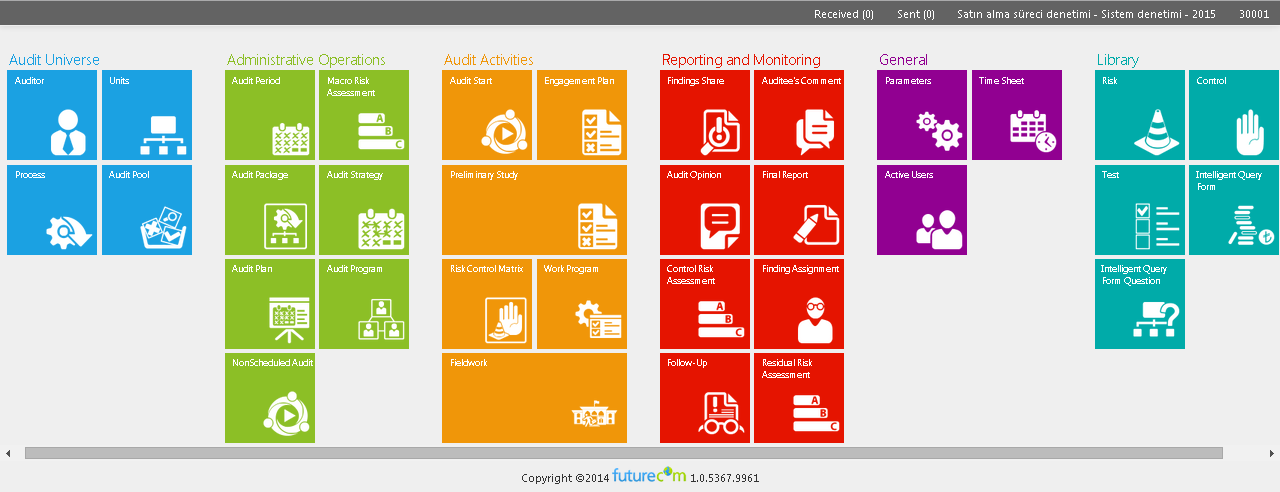 Revizorski univerzum
Administrativni poslovi
Aktivnosti revizije
Izveštavanje i praćenje
Opšti podaci
Biblioteka
Jedinice
Revizor
Plan angažovanja
Procena makro rizika
Kalendar
Deljenje nalaza
Komentar lica koje je predmet revizije
Rizik
Kontrola
Parametri
Početak revizije
Period revizije
Aktivni korisnici
Obrazac za inteli-gentnu pretragu
Proces
Resursi za reviziju
Test
Paket za reviziju
Preliminarna studija
Strategija revizije
Mišljenje revizije
Konačni izveštaj
Matrica kontrole rizika
Plan revizije
Pitanje za obrazac za inteligentnu pretragu
Program rada
Program revizije
Procena kontrolnog rizika
Pronalaženje angažovanja
Rad na terenu
Neplanirana revizija
Procena preostalog rizika
Naknadne aktivnosti
Procena rizika pomoću Alata za upravljanje revizijom (IcDen©)
Halis KIRAL, CIA, CCSA, CGAP
                   Rukovodilac Sektora za internu reviziju CJH
1
[Speaker Notes: Opšti podaci
Parametri / Kalendar
Aktivni korisnici

Biblioteka
Rizik / Kontrola
Test / Obrazac za inteligentnu pretragu
Pitanje za obrazac za inteligentnu pretragu]
Opšte karakteristike
İçDen je sveobuhvatan, veoma konfigurabilan, moćan i lak za korišćenje Alat za upravljanje revizijom, alat sistema za upravljanje revizijom Odbora za koordinaciju interne revizije (IACB), posebno prilagođen softverski proizvod razvijan između 2013. i 2014. godine.
IACB je doneo konačnu odluku da se koristi ovaj prilagođeni alat Sistema za upravljanje revizijom (AMS) zbog njegovog visokog nivoa prilagodljivosti i fleksibilnosti koji mu omogućava da ispuni sve zahteve IACB i njegovih institucija članica u pogledu kontrola.
2
Kalendar projekta
Novembar – decembar 2013.
3-dnevna obuka za IcDen za 45 jedinica za IR i 400 internih revizora

Priprema planova interne revizije JIR pomoću IcDen
Jun – septembar 2012. 
Pravljenje scenarija
Razgovor sa firmama
Projektni zadatak i ugovor
Izbor firme
Mart – maj 2013.
Testiranje prototipa u raznim jedinicama za internu reviziju
Januar 2014 –….
Sprovođenje interne revizije pomoću IcDen za 45 JIR
Mart – jun 2013.
Priprema web aplikacije
Oktobar – decembar 2012.
Analiza scenarija
Razgovor sa jedinicama za IR
Analiza potreba i razvoj softvera
Januar 2015 –……. 
Sprovođenje interne revizije pomoću IcDen za 105 (45+60) jedinica za IR od…
I 636 internih revizora od 820 internih revizora
Oktobar - novembar 2014.
2-dnevna obuka za IcDen za 60 jedinica za IR i interne revizore uključujući i vojsku i policiju
3
Cena projekta
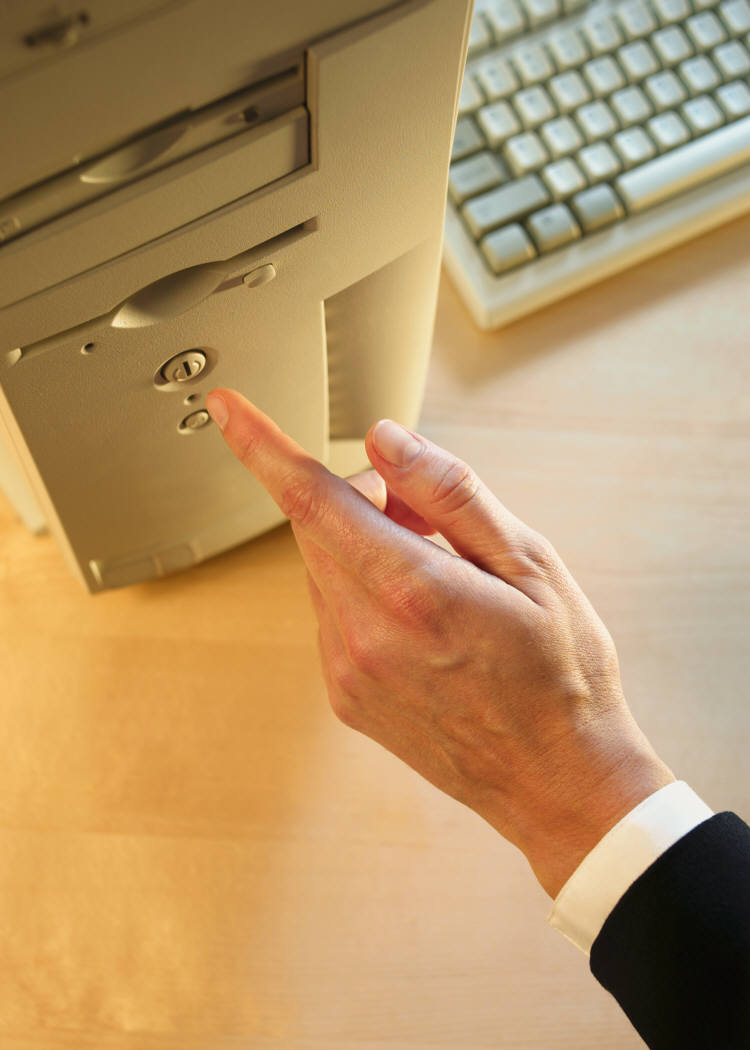 SOFTVER
347.000 $


HARDVER
185.000 $
Mreža za čuvanje podataka (SAN)
Windows Server 2012
Database Server
SQL Server 2012
Firewall
Ostala oprema
4
Glavne karakteristike IcDen I
Više baza podataka u jedinstvenoj aplikaciji; IACB i njegove institucije članice koriste istu aplikaciju i sopstvenu bazu podataka,
Aplikacija na bazi Web-a,
Ima generičku strukturu i konfigurabilan je; svaka institucija primenjuje sopstvenu metodologiju,
Model bezbednosti na bazi uloga; sve procedure i moduli povezani su sa nekom ulogom, a uloge su dodeljene grupama korisnika.
5
Glavne karakteristike IcDen II
Korisnički interfejs u “Metro” stilu; lak za korišćenje i delotvoran korisnički interfejs,

Bezbedan host kompjuter; prošao je testove bezbednosti koje je obavio TUBITAK (Savet za naučna i tehnološka istraživanja Turske),

Višejezičan; podržava engleski i turski.
6
Koristi od IcDen I
Icden je već pomogao IACB i njegovim institucijama članicama da ostvare sledeće koristi:

Unapređenje efikasnosti i delotvornosti,

Obavljanje blagovremenih revizija,

Merenje planiranih kontrola radi unapređenja programiranja i procesa
7
Koristi od IcDen II
Obezbeđivanje visokog nivoa standardizacije u radu svih revizorskih timova potpuno u skladu s priručnikom za kontrolu usaglašenosti,

Uspostavljanje boljeg sistema za proveru kontrole kvaliteta,

Priprema blagovremenih informacija za rukovodstvo kako bi se pomoglo najvišem rukovodstvu da prati revizije i donosi potrebne odluke, 

Olakšavanje sistematske razmene informacija među revizorima.
8
Grupe korisnika - CJH
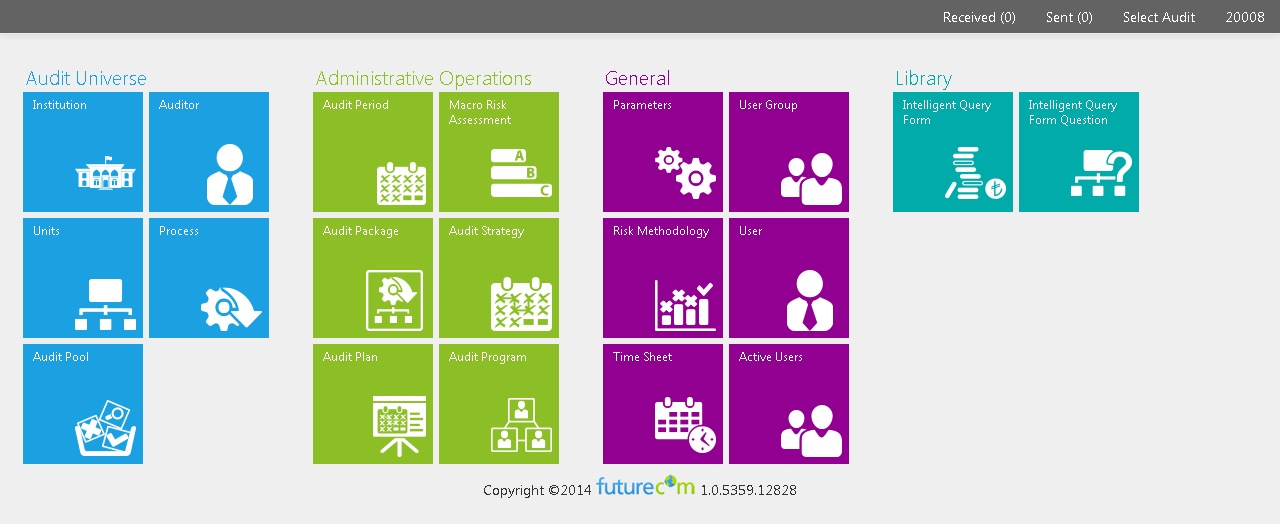 Revizorski univerzum
Administrativni poslovi
Opšti podaci
Biblioteka
Institucija
Revizor
Pitanje za obrazac za inteligentnu pretragu
Procena makro rizika
Grupa korisnika
Obrazac za inteli-gentnu pretragu
Period revizije
Parametri
Paket za reviziju
Metodologija procene rizika
Proces
Strategija revizije
Korisnik
Jedinice
Resursi za reviziju
Plan revizije
Kalendar
Program revizije
Aktivni korisnici
9
[Speaker Notes: Opšti podaci
Parametri / Grupa korisnika
Metodologija procene rizika / Korisnik
Kalendar / Aktivni korisnici

Biblioteka
Obrazac za inteligentnu pretragu
Pitanje za obrazac za inteligentnu pretragu]
Grupe korisnika – Izvršni rukovodilac revizije
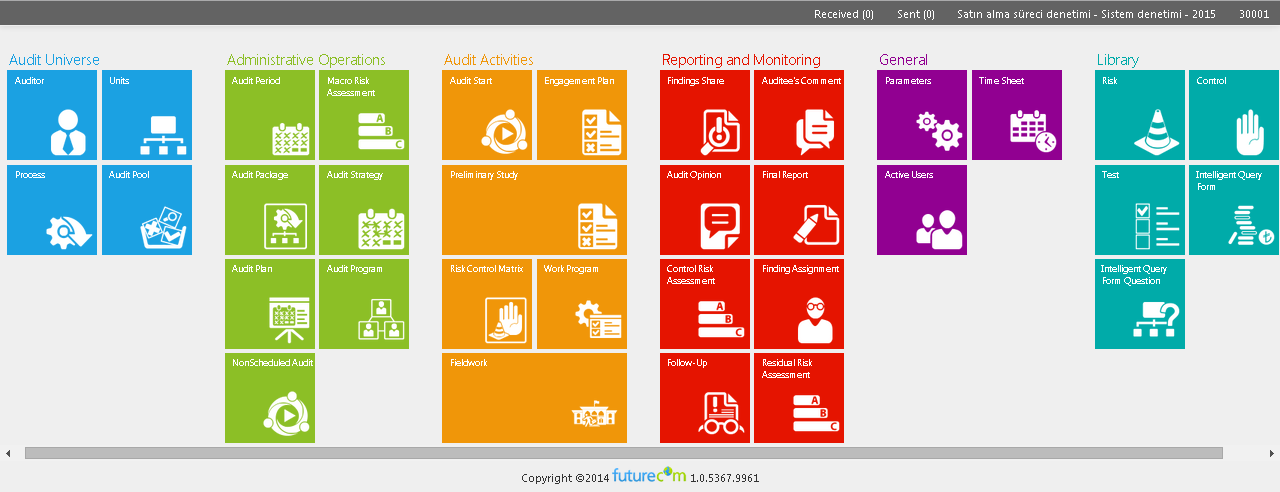 Revizorski univerzum
Administrativni poslovi
Aktivnosti revizije
Izveštavanje i praćenje
Opšti podaci
Biblioteka
Kalendar
Deljenje nalaza
Komentar lica koje je predmet revizije
Revizor
Jedinice
Parametri
Procena makro rizika
Rizik
Kontrola
Period revizije
Početak revizije
Plan angažovanja
Obrazac za inteligentnu pretragu
Test
Mišljenje revizije
Konačni izveštaj
Resursi za reviziju
Aktivni korisnici
Paket za reviziju
Strategija revizije
Proces
Preliminarna studija
Procena kontrolnog rizika
Pronalaženje angažovanja
Pitanje za obrazac za inteligentnu pretragu
Plan revizije
Program revizije
Matrica kontrole rizika
Program rada
Procena preostalog rizika
Naknadne aktivnosti
Neplanirana revizija
Rad na terenu
10
[Speaker Notes: Rizik / Kontrola
Test / Obrazac za inteligentnu pretragu
Pitanje za obrazac za inteligentnu pretragu]
Grupe korisnika – interni revizori
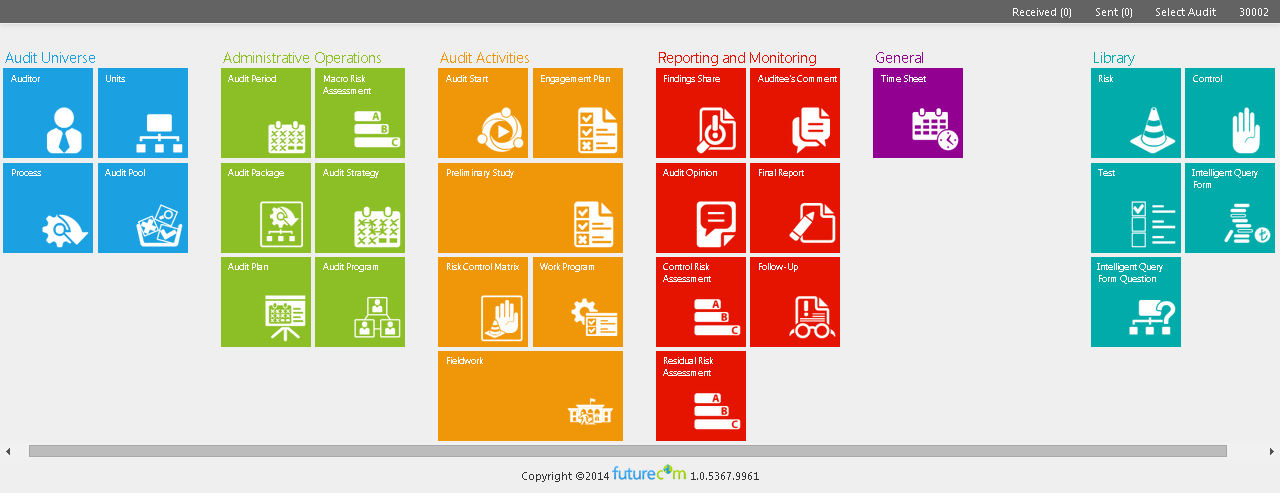 Revizorski univerzum
Administrativni poslovi
Aktivnosti revizije
Izveštavanje i praćenje
Opšti podaci
Biblioteka
Revizor
Jedinice
Rizik
Kontrola
Procena makro rizika
Kalendar
Deljenje nalaza
Komentar lica koje je predmet revizije
Početak revizije
Plan angažovanja
Period revizije
Resursi za reviziju
Mišljenje revizije
Konačni izveštaj
Obrazac za inteligentnu pretragu
Paket za reviziju
Strategija revizije
Preliminarna studija
Proces
Test
Procena kontrolnog rizika
Naknadne aktivnosti
Matrica kontrole rizika
Pitanje za obrazac za inteligentnu pretragu
Program rada
Plan revizije
Program revizije
Procena preostalog rizika
Rad na terenu
11
[Speaker Notes: Izveštavanje i praćenje
Deljenje nalaza / Komentar lica koje je predmet revizije
Mišljenje revizije/ Konačni izveštaj
Procena kontrolnog rizika / Naknadne aktivnosti
Procena preostalog rizika

Opšti podaci
Kalendar

Biblioteka
Rizik / Kontrola
Test / Obrazac za inteligentnu pretragu
Pitanje za obrazac za inteligentnu pretragu]
Procena rizika pomoću IcDen
Revizorski univerzum
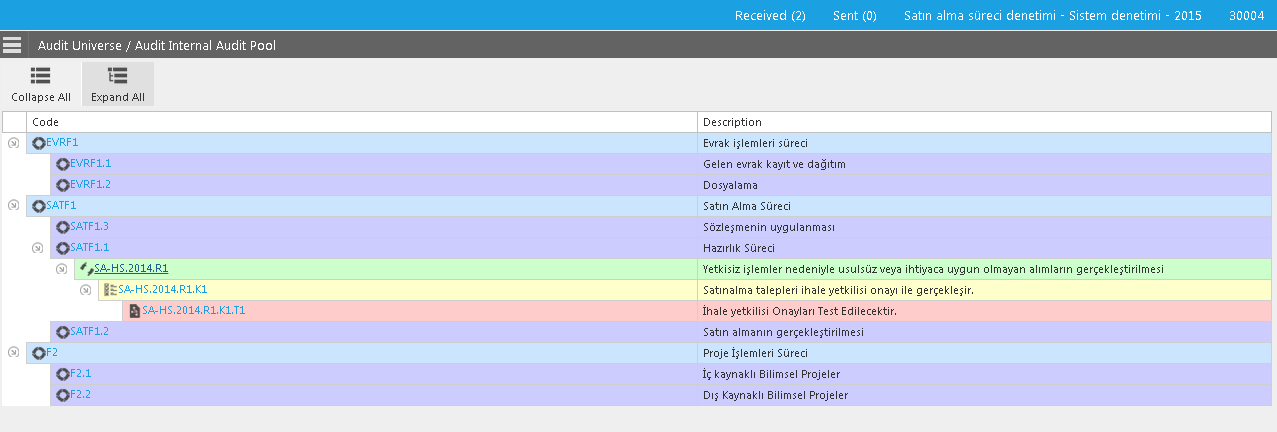 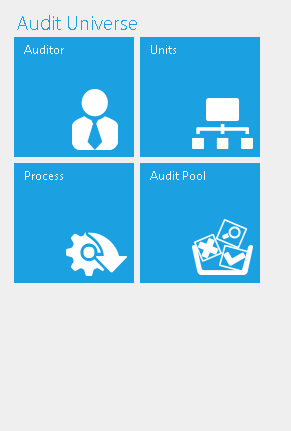 Revizorski univerzum
Revizor
Jedinice
Proces
Resursi za reviziju
Revizorski univerzum
Procena makro rizika
Paket za reviziju
Program
12
[Speaker Notes: Revizorski univerzum
Revizor/ Jedinice	
Proces / Resursi za kontrolu]
Procena makro rizika
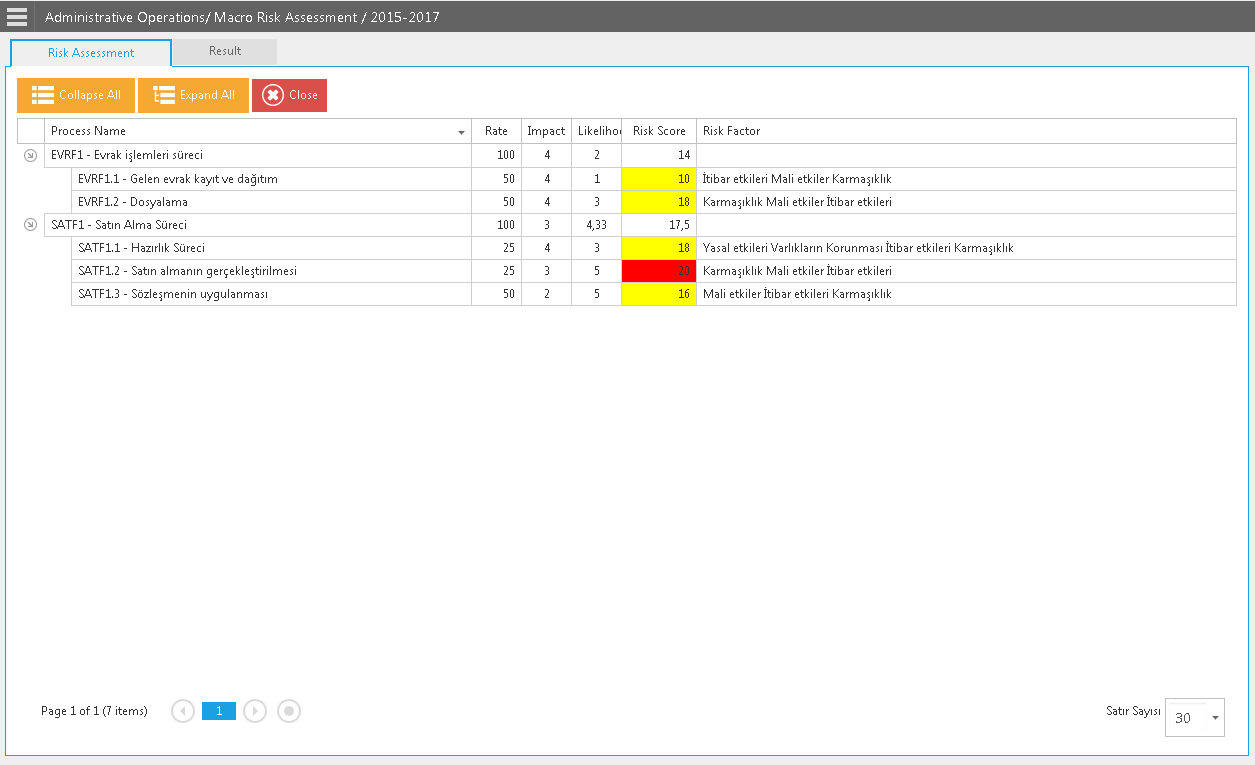 Administrativni poslovi
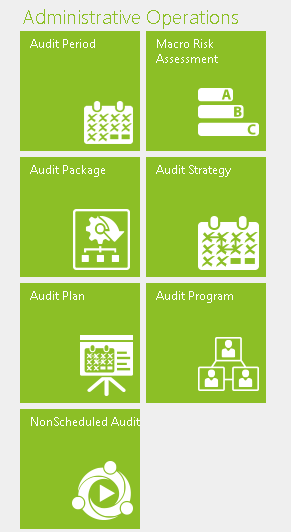 Procena makro rizika
Period revizije
Strategija revizije
Paket za reviziju
Program revizije
Plan revizije
Neplanirana revizija
Revizorski univerzum
Procena makro rizika
Paket za reviziju
Program
13
[Speaker Notes: Administrativni poslovi
Period revizije/ Procena makro rizika
Paket za reviziju/ Strategija revizije
Plan revizije/ Program revizije
Neplanirana revizija]
Administrativni poslovi
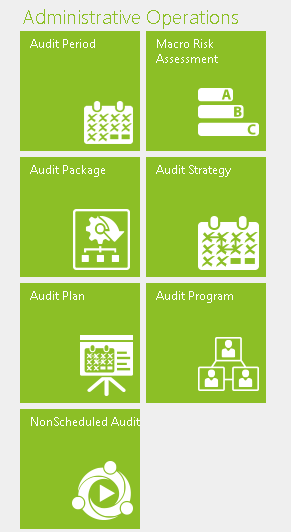 Period revizije
Procena makro rizika
Paket za reviziju
Paket za reviziju
Strategija revizije
Program revizije
Plan revizije
Neplanirana revizija
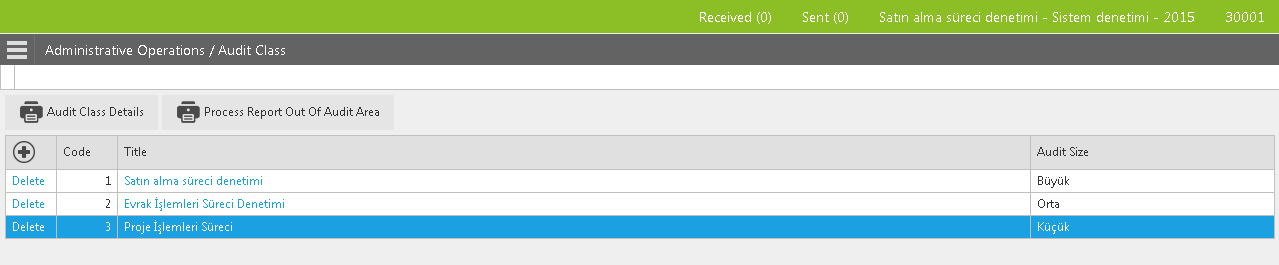 Revizorski univerzum
Procena makro rizika
Paket za reviziju
Program
14
[Speaker Notes: Administrativni poslovi
Period revizije/ Procena makro rizika
Paket za reviziju/ Strategija revizije
Plan revizije/ Program revizije
Neplanirana revizija]
Administrativni poslovi
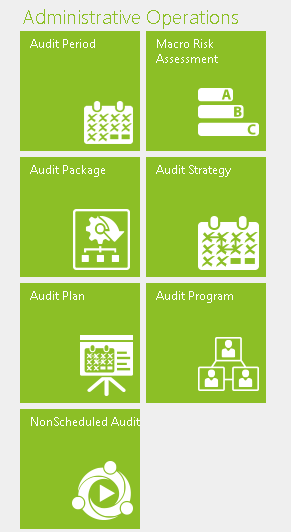 Period revizije
Procena makro rizika
Program revizije
Paket za reviziju
Strategija revizije
Program revizije
Plan revizije
Neplanirana revizija
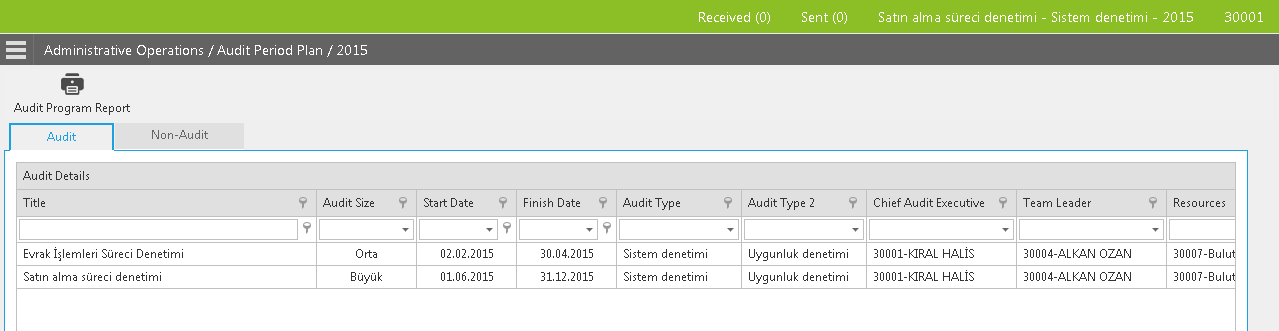 Revizorski univerzum
Procena makro rizika
Paket za reviziju
Program
15
[Speaker Notes: Administrativni poslovi
Period revizije/ Procena makro rizika
Paket za reviziju/ Strategija revizije
Plan revizije/ Program revizije
Neplanirana revizija]
Aktivnosti revizije
Aktivnosti revizije – Matrica kontrole rizika
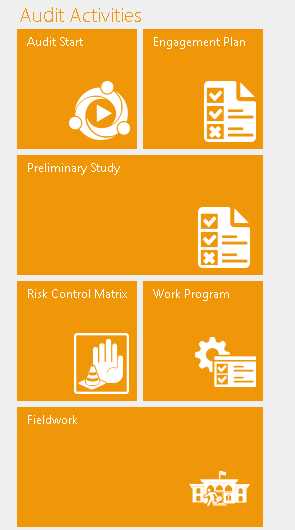 Početak revizije
Plan angažovanja
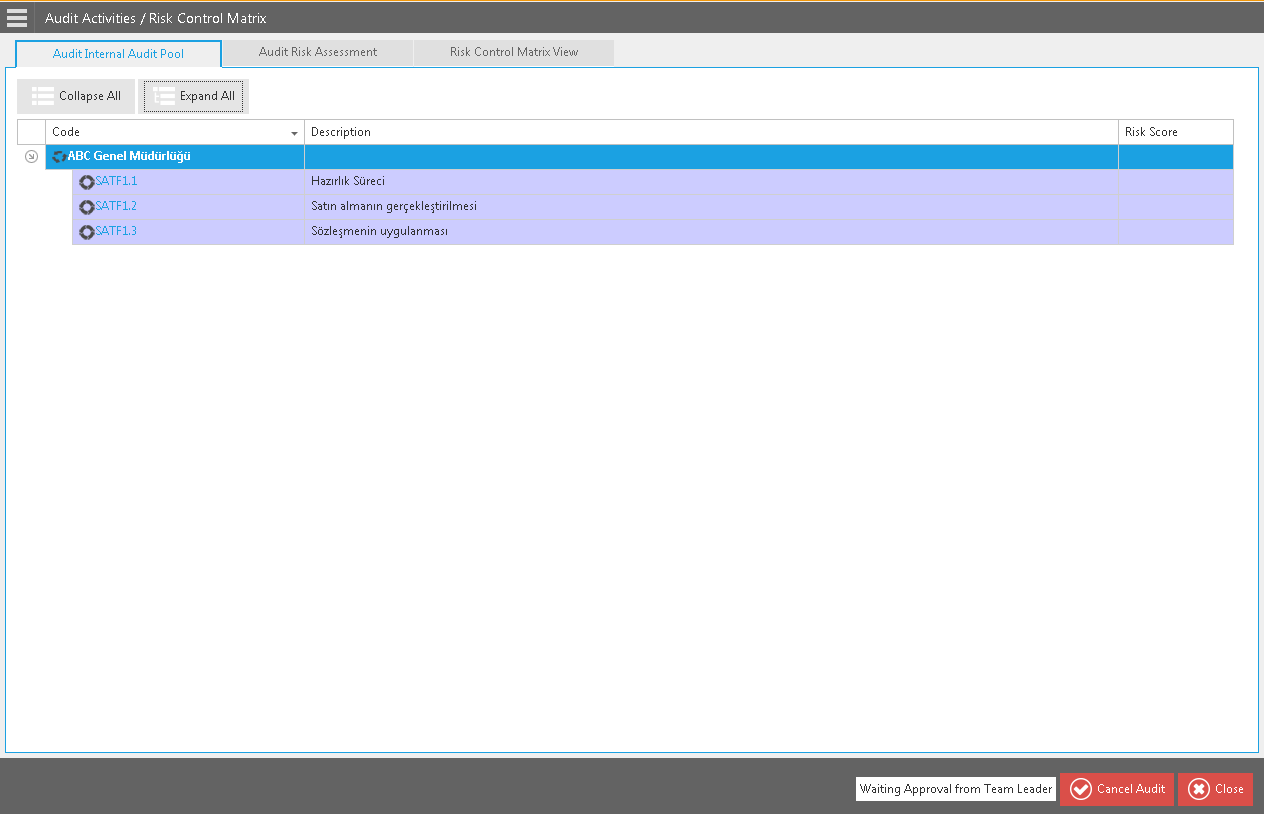 Preliminarna studija
Matrica kontrole
Program rada
rizika
Rad na terenu
Nalazi
Izveštavanje
Preliminarna studija
Matrica kontrole rizika
Rad na terenu
16
[Speaker Notes: Aktivnosti revizije
Početak revizije/ Plan angažovanja
Preliminarna studija
Matrica kontrole rizika / Program rada
Rad na terenu]
Izveštavanje i praćenje
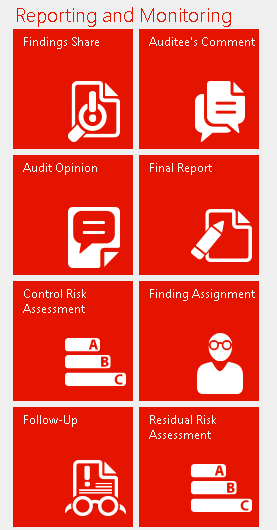 Izveštavanje i praćenje
Deljenje nalaza
Komentar lica koje je predmet revizije
Mišljenje revizije
Konačni izveštaj
Procena kontrolnog rizika
Pronalaženje angažovanja
Procena preostalog rizika
Naknadne  aktivnosti
17
[Speaker Notes: Izveštavanje i praćenje
Deljenje nalaza / Komentar lica koje je predmer revizije
Mišljenje revizije/ Konačni izveštaj
Procena kontrolnog rizika /     Pronalaženje angažovanja
Praćenje / Procena preostalog rizika]
Procena rizika
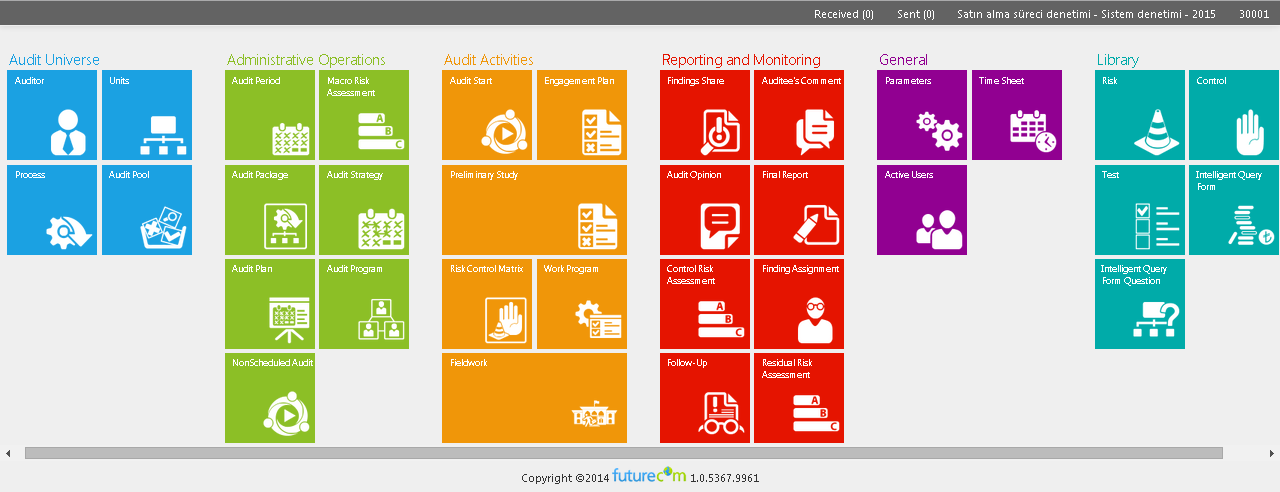 Revizorski univerzum
Administrativni poslovi
Aktivnosti revizije
Izveštavanje i praćenje
Opšti podaci
Biblioteka
Kalendar
Komentar lica koje je predmet revizije
Parametri
Procena makro rizika
Revizor
Deljenje nalaza
Period revizije
Jedinice
Rizik
Kontrola
Plan angažovanja
Početak revizije
Obrazac za inteligentnu pretragu
Konačni izveštaj
Aktivni korisnici
Strategija revizije
Mišljenje revizije
Proces
Resursi za reviziju
Test
Preliminarna studija
Paket za reviziju
Pitanje za obrazac za inteligentnu pretragu
Matrica kontrole rizika
Procena kontrolnog rizika
Pronalaženje angažovanja
Program revizije
Plan revizije
Program rada
Neplanirana revizija
Naknadne  aktivnosti
Procena preostalog rizika
Rad na terenu
18
[Speaker Notes: Revizorski univerzum 
Revizor/ Jedinice	
Proces / Resursi za reviziju

Administrativni poslovi
Period revizije/ Procena makro rizika
Paket za reviziju/ Strategija revizije
Plan revizije/ Program revizije
Neplanirana revizija

Aktivnosti revizije
Početak revizije/ Plan angažovanja
Preliminarna studija
Matrica kontrole rizika / Program rada
Rad na terenu

Izveštavanje i praćenje
Deljenje nalaza / Komentar lica koje je predmet revizije
Mišljenje revizije/ Konačni izveštaj
Procena kontrolnog rizika /     Pronalaženje angažovanja
Naknadne aktivnosti / Procena preostalog rizika

Opšti podaci
Parametri / Kalendar
Aktivni korisnici

Biblioteka
Rizik / Kontrola
Test / Obrazac za inteligentnu pretragu
Pitanje za obrazac za inteligentnu pretragu]
Ažuriranje rizika
Poboljšana procena rizika; prvi korak Procena makro rizika (MRA) za svaki proces. 

Drugi korak Procena inherentnog rizika pre obavljanja revizije na terenu. 

Procena kontrolnog rizika posle konačnog izveštaja pa potom Procena preostalog rizika posle praćenja. 

Te procene se automatski prenose u MRA.
19
Ažuriranje rizika
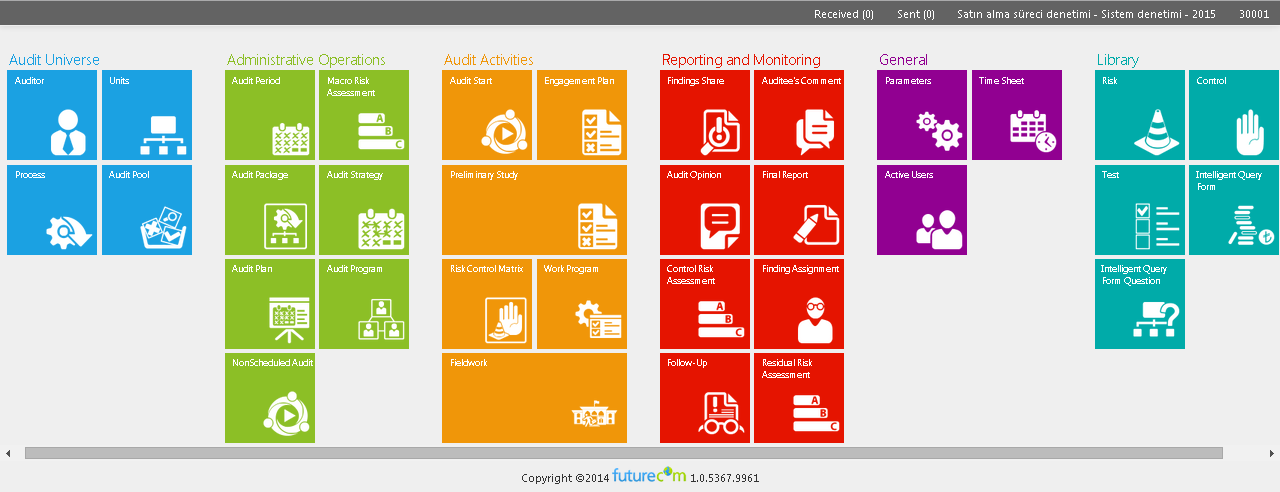 Revizorski univerzum
Administrativni poslovi
Aktivnosti revizije
Izveštavanje i praćenje
Opšti podaci
Biblioteka
Revizor
Jedinice
Kalendar
Procena makro rizika
Parametri
Period revizije
Deljenje nalaza
Komentar lica koje je predmet revizije
Rizik
Kontrola
Plan angažovanja
Početak revizije
Proces
Resursi za reviziju
Obrazac za inteligentnu pretragu
Strategija revizije
Aktivni korisnici
Mišljenje revizije
Konačni izveštaj
Test
Preliminarna studija
Paket za reviziju
Pitanje za obrazac za inteligentnu pretragu
Matrica kontrole rizika
Program revizije
Plan revizije
Pronalaženje angažovanja
Program rada
Procena kontrolnog rizika
Neplanirana revizija
Naknadne
Rad na terenu
Procena preostalog rizika
aktivnosti
20
[Speaker Notes: Revizorski univerzum 
Revizor/ Jedinice	
Proces / Resursi za reviziju

Administrativni poslovi
Period revizije/ Procena makro rizika
Paket za reviziju/ Strategija revizije
Plan revizije/ Program revizije
Neplanirana revizija

Aktivnosti revizije
Početak revizije/ Plan angažovanja
Preliminarna studija
Matrica kontrole rizika / Program rada
Rad na terenu

Izveštavanje i praćenje
Deljenje nalaza / Komentar lica koje je predmet revizije
Mišljenje revizije/ Konačni izveštaj
Procena kontrolnog rizika /     Pronalaženje angažovanja
Naknadne aktivnosti / Procena preostalog rizika

Opšti podaci
Parametri / Kalendar
Aktivni korisnici

Biblioteka
Rizik / Kontrola
Test / Obrazac za inteligentnu pretragu
Pitanje za obrazac za inteligentnu pretragu]
Hvala…
21